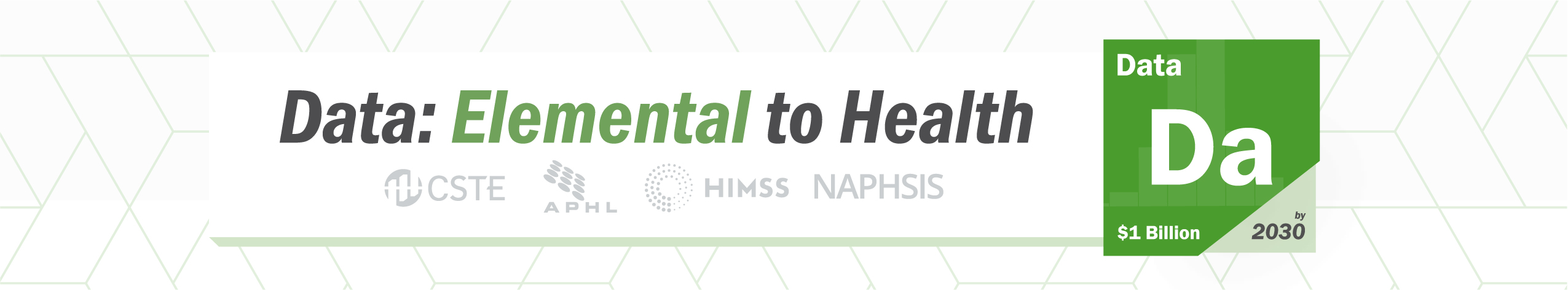 A Roadmap to 21st Century Public Health Data Infrastructure
November 19, 2020
Featuring:

Janet Hamilton, MPH
Executive Director, CSTE

Shawna Webster, CAE
Executive Director, NAPHSIS

Anne Schuchat, MD
Principal Deputy Director, CDC




Georges Benjamin, MD
Executive Director, APHA

Dick Flanigan
Senior Vice President, Cerner

Moderator: Tom Leary, MA CAE
Senior Vice President, HIMSS
Briefing Resources Available
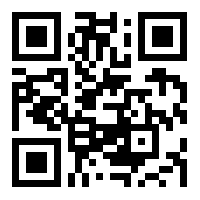 Briefing Resources Available
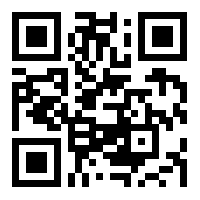 Questions? 
Contact Meghan Riley at mriley@dc-crd.com